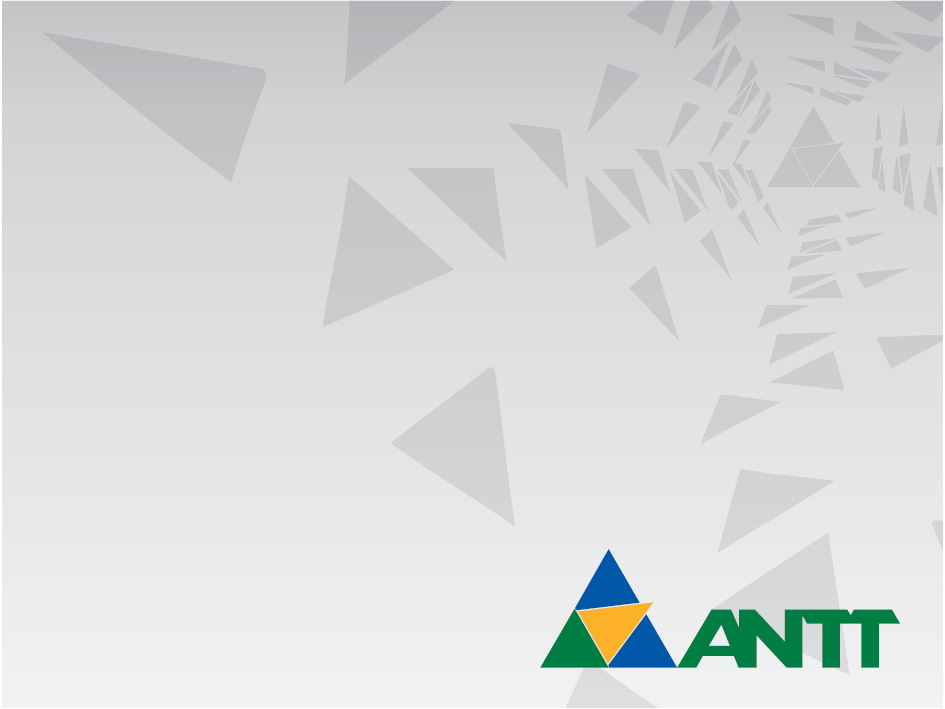 Câmara dos Deputados Audiência PúblicaComissão de Viação e Transportes (CVT)
Requerimento nº 170: PAC 2 – Ferrovias
FICO (Trecho Lucas do Rio Verde/MT – Água Boa/MT – Campinorte/MT)
FERRONORTE (Trecho Rondonópolis/MT – Cuiabá/MT)
Agenda
Projeto “FICO, EF-354 (Trecho Lucas do Rio Verde/MT – Água Boa/MT – Campinorte/MT)”

Projeto “FERRONORTE, EF-170 (Trecho Rondonópolis/MT – Cuiabá/MT)”
PAC 2 – Ferrovias
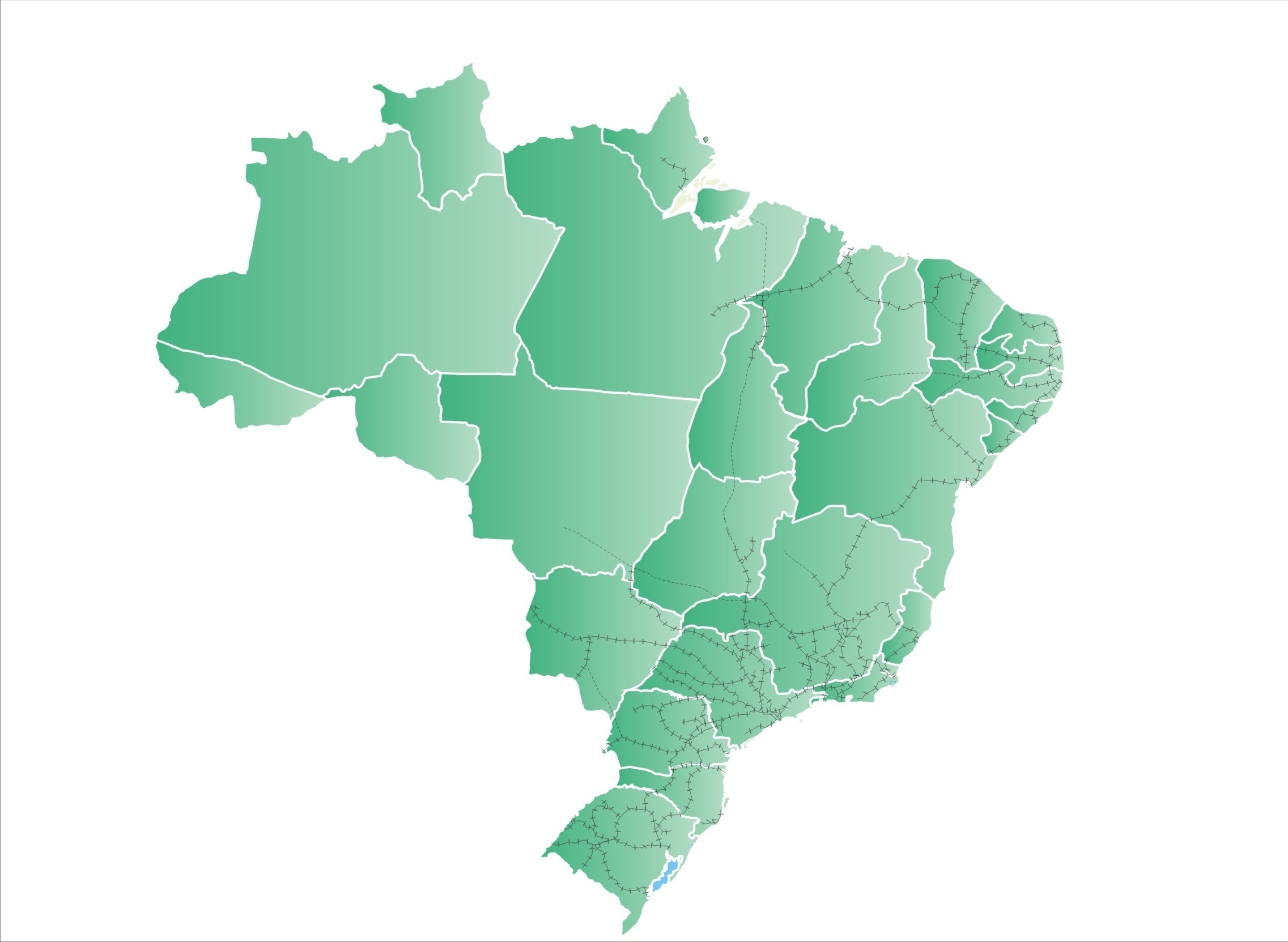 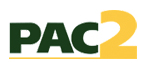 Prolongamento Norte da Ferrovia Norte-Sul
Barcarena/PA-Açailândia/TO
Barcarena
Pecém
Açailândia
Aguiarnópolis
Missão Velha
Ferrovia de Integração Centro-Oeste
 Campinorte/GO-Vilhena/RO
Eliseu Martins
Araguaína
Suape
Salgueiro
Guaraí
Palmas
Lucas de Rio Verde
Luís Eduardo
Barreiras
Vilhena
Figueirópolis
Uruaçu
Cuiabá
Brumado
Ilhéus
PAC  PIL 
Preexistente
PAC
Anápolis
Rondonópolis
Alto Araguaia
Maracaju
Estrela d’Oeste
Porto Murtinho
Dourados
Panorama
Novo Mundo
Itaguaí
Guarapuava
Santos
Cascavel
Prolongamento Sul da Ferrovia Norte-Sul
Estrela d’Oeste /SP– Panorama/SP
Paranaguá
Corredor Ferroviário do Paraná Maracaju/MS – Paranaguá/PR
Chapecó
Itajaí
Ferrovia  do Pantanal
Panorama/SP - Porto Murtinho/MS
Rio Grande
PIL – Ferrovias
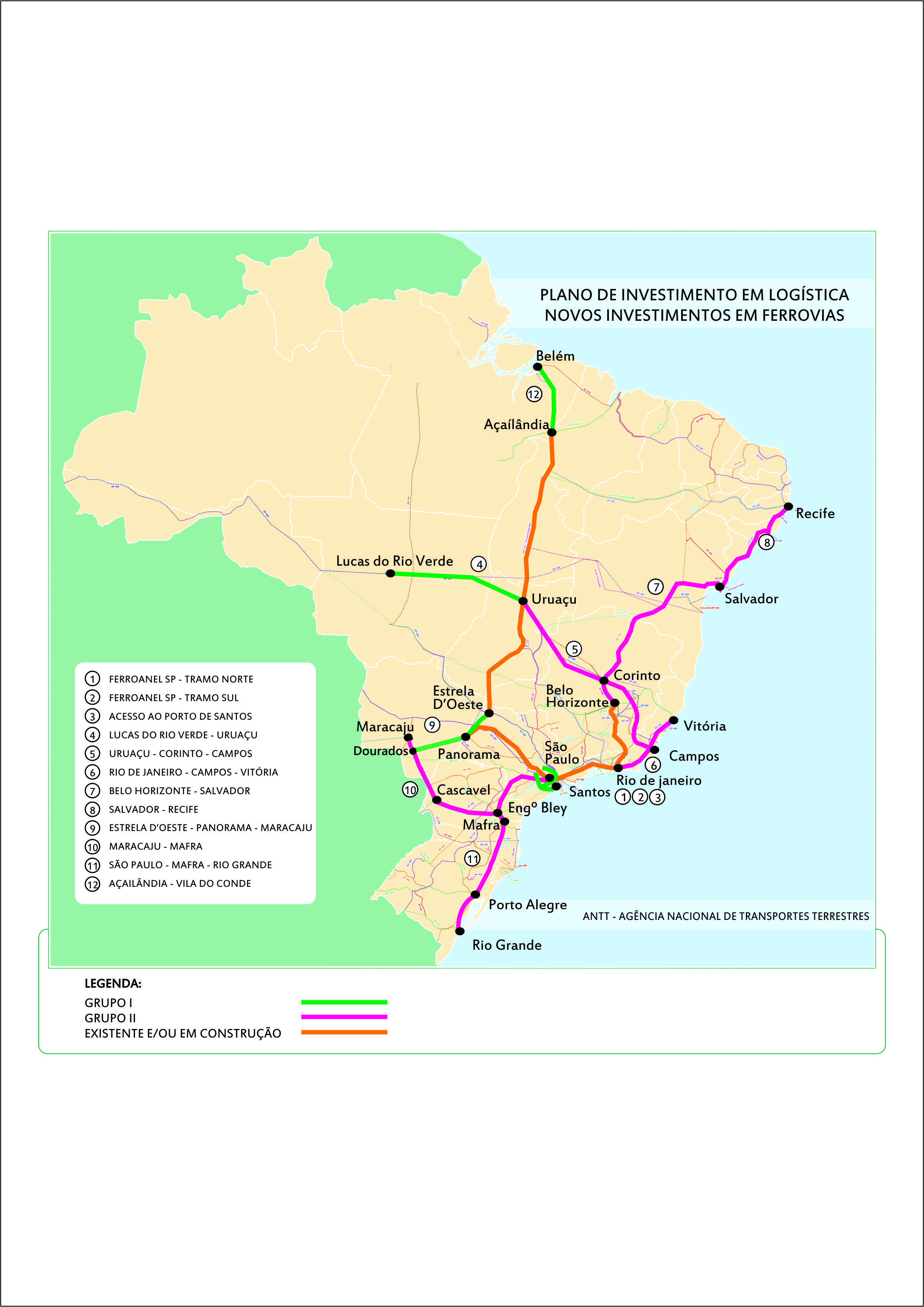 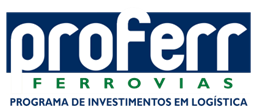 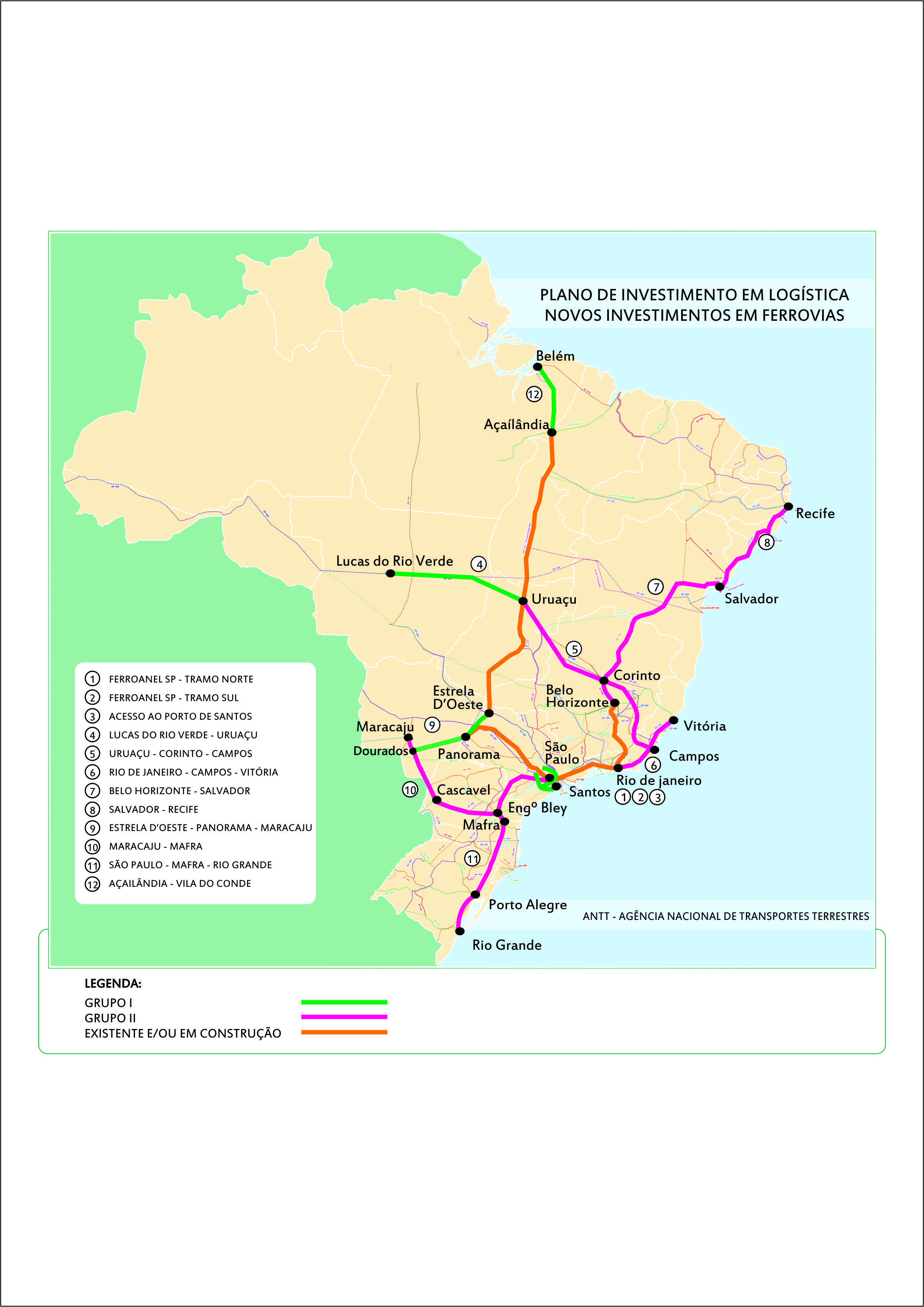 FICO (Trecho Lucas do Rio Verde/MT – Água Boa/MT – Campinorte/MT)
Mapa de Situação:
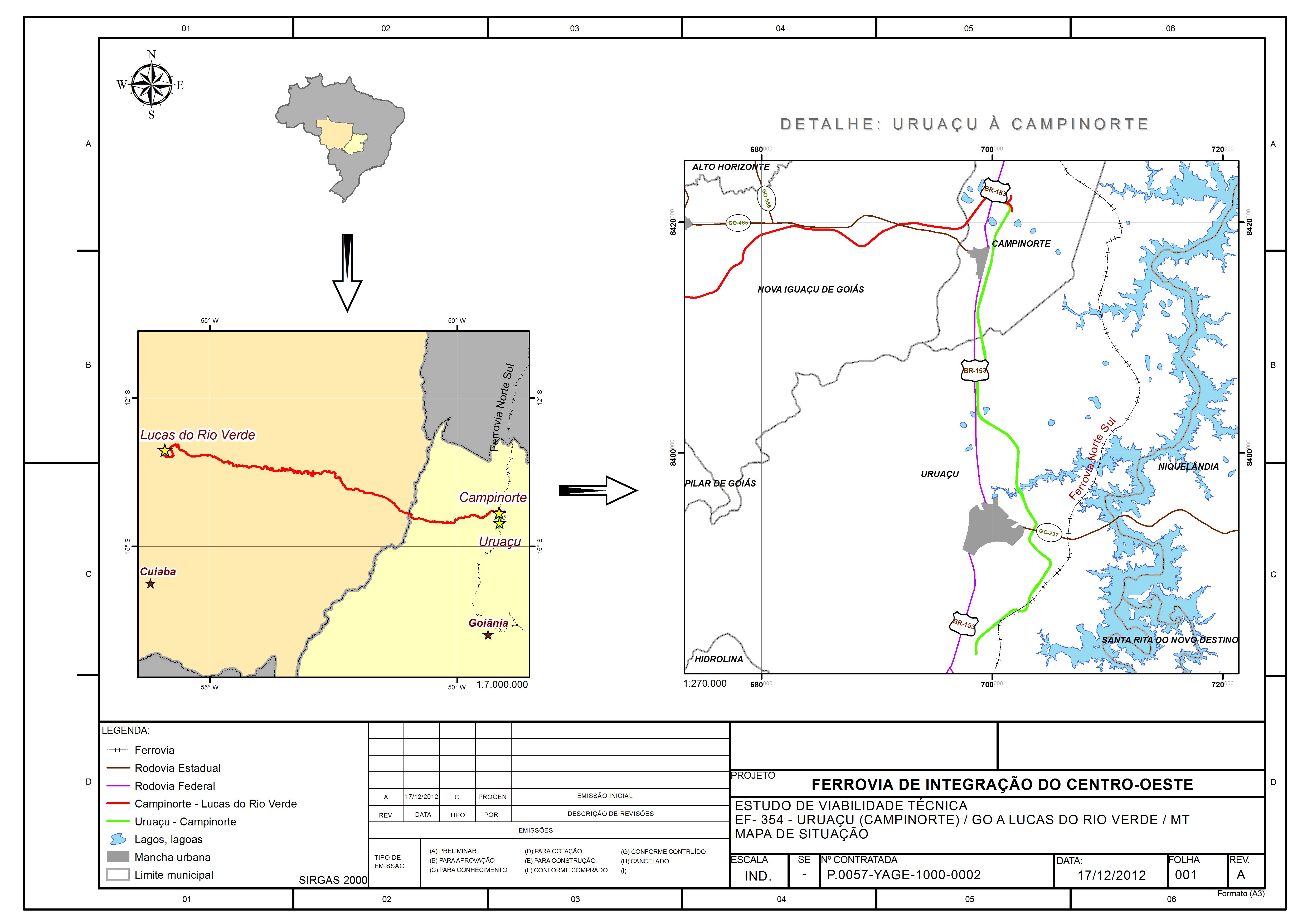 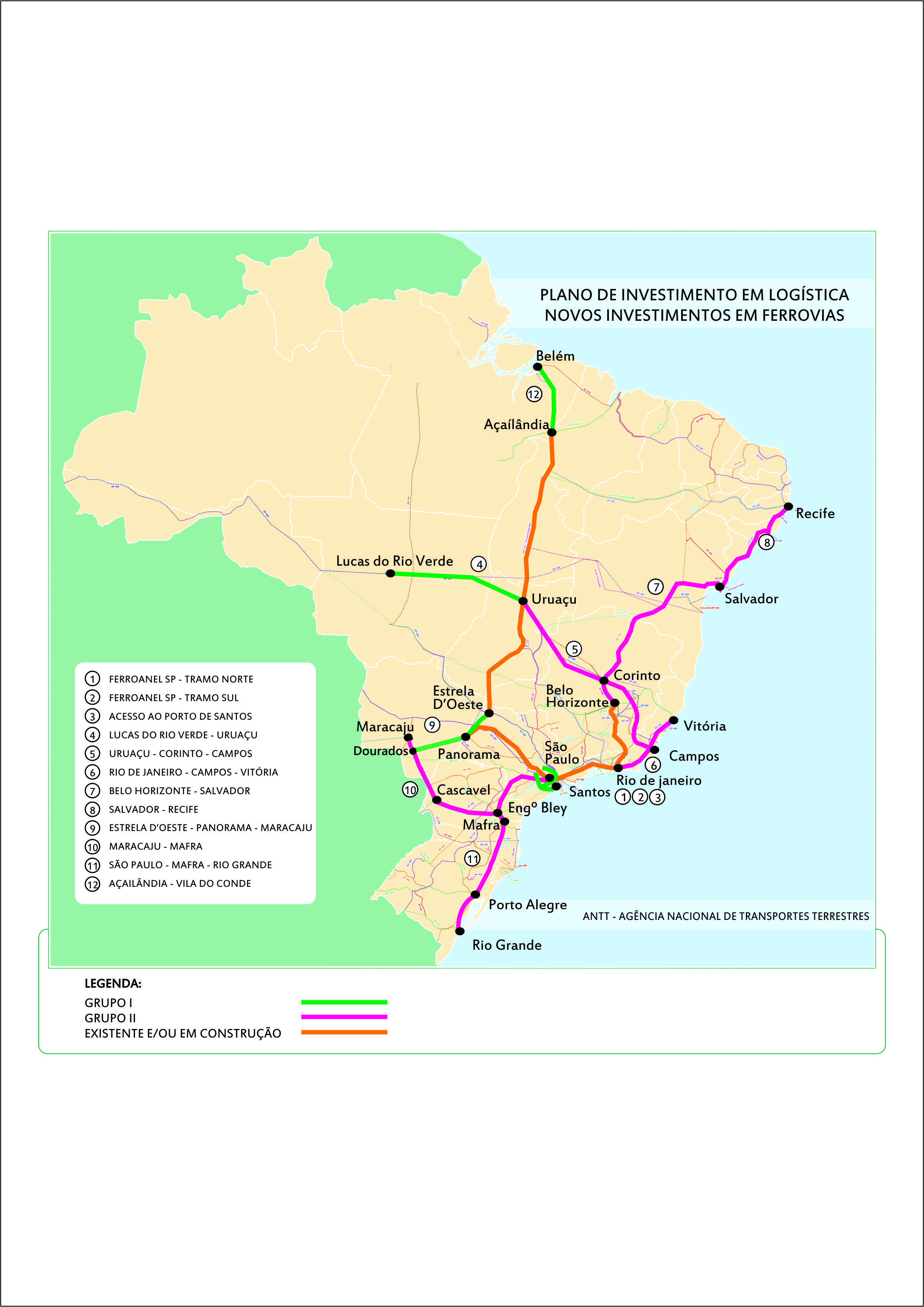 AGENDA
FICO (Trecho Lucas do Rio Verde/MT – Água Boa/MT – Campinorte/MT)
Dados gerais:
Extensão: 1.065km;
Bitola: 1,60m;
Raio mínimo: 500m;
Rampas máximas compensadas: 0,6% e 1,0%;
Extensão entre pátios: 30km;
Quantidade de pátios: 35;
Trem-tipo: 4 Locos + 150 Vagões;
Capacidade de transporte: 9 pares de trens/dia (~ 38 MTPA);
Principais demandas de transporte: produtos agrícolas;
Estimativa de investimentos: ~R$ 8,4 bilhões;
Prazo de concessão: 35 anos.
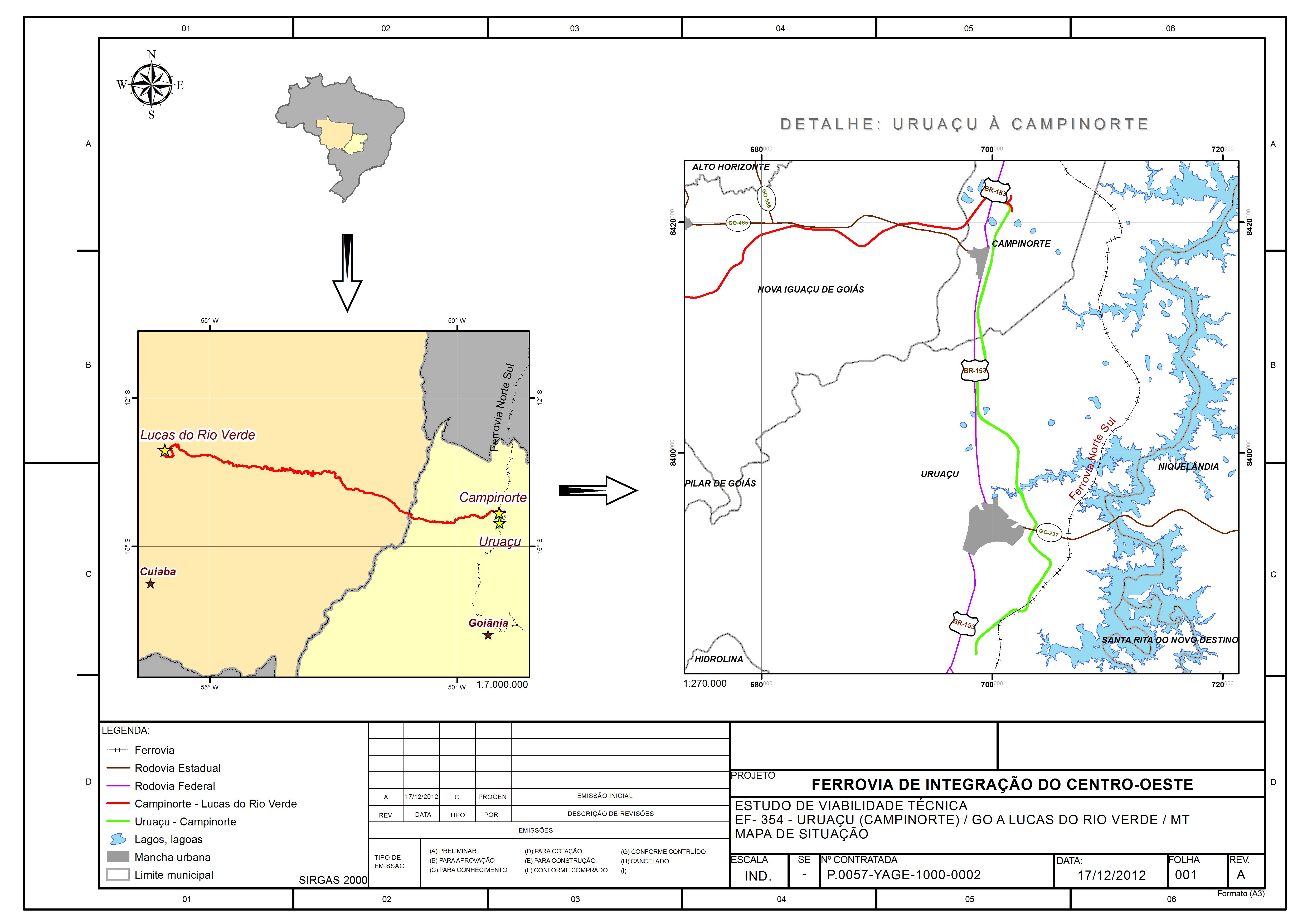 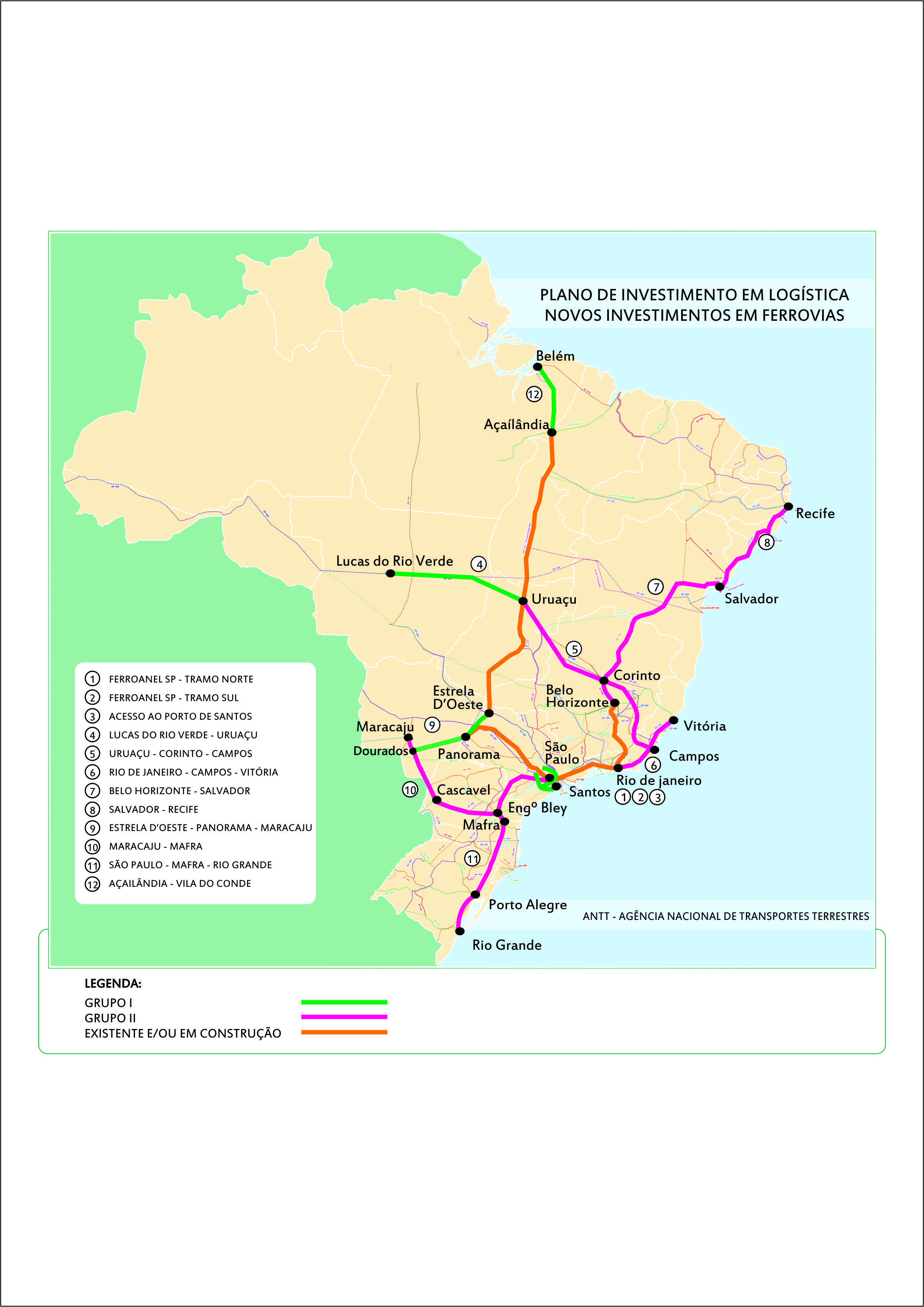 FICO (Trecho Lucas do Rio Verde/MT – Água Boa/MT – Campinorte/MT)
Traçado Referencial:
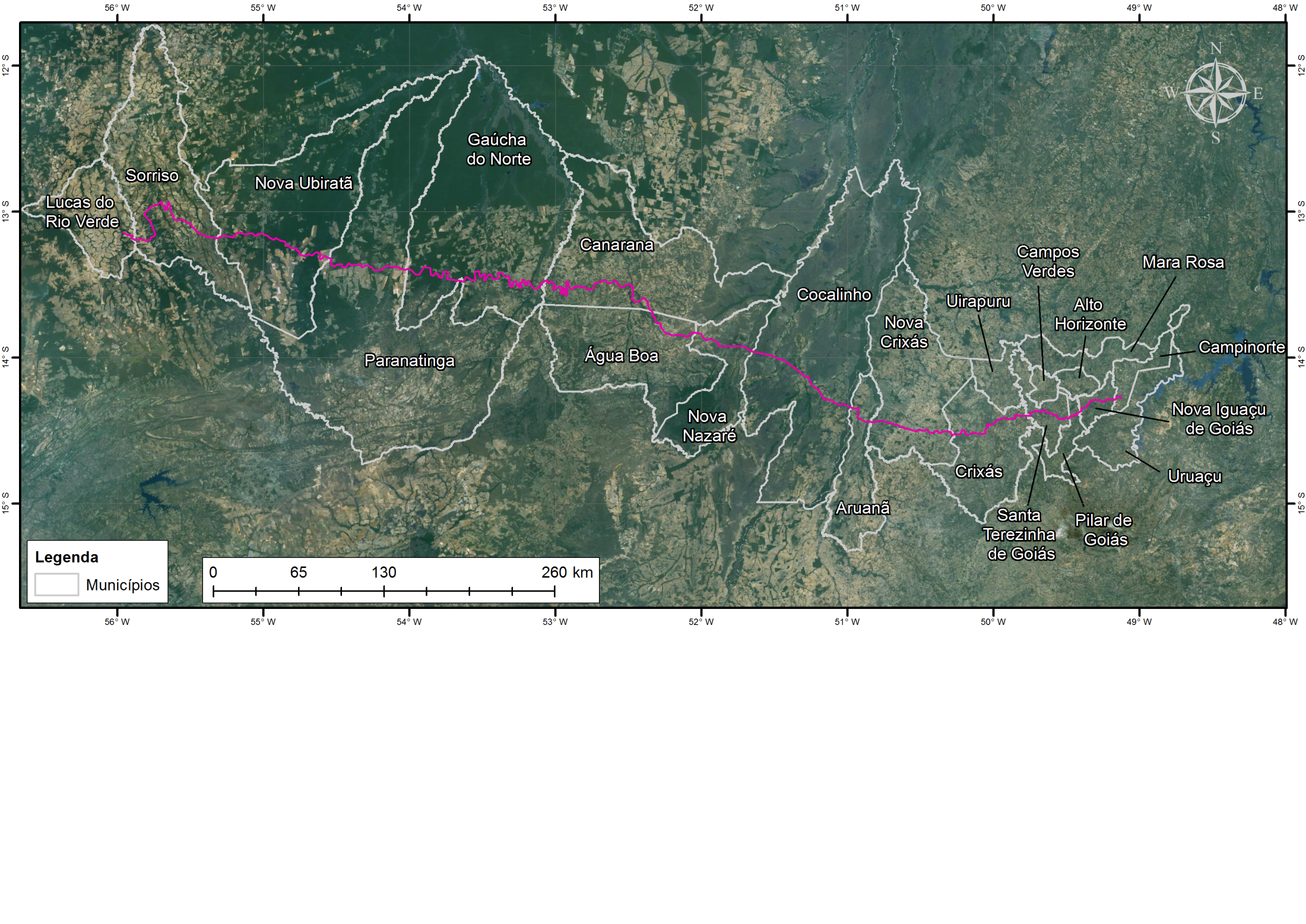 FICO (Trecho Lucas do Rio Verde/MT – Água Boa/MT – Campinorte/MT)
Traçado Referencial (continuação):
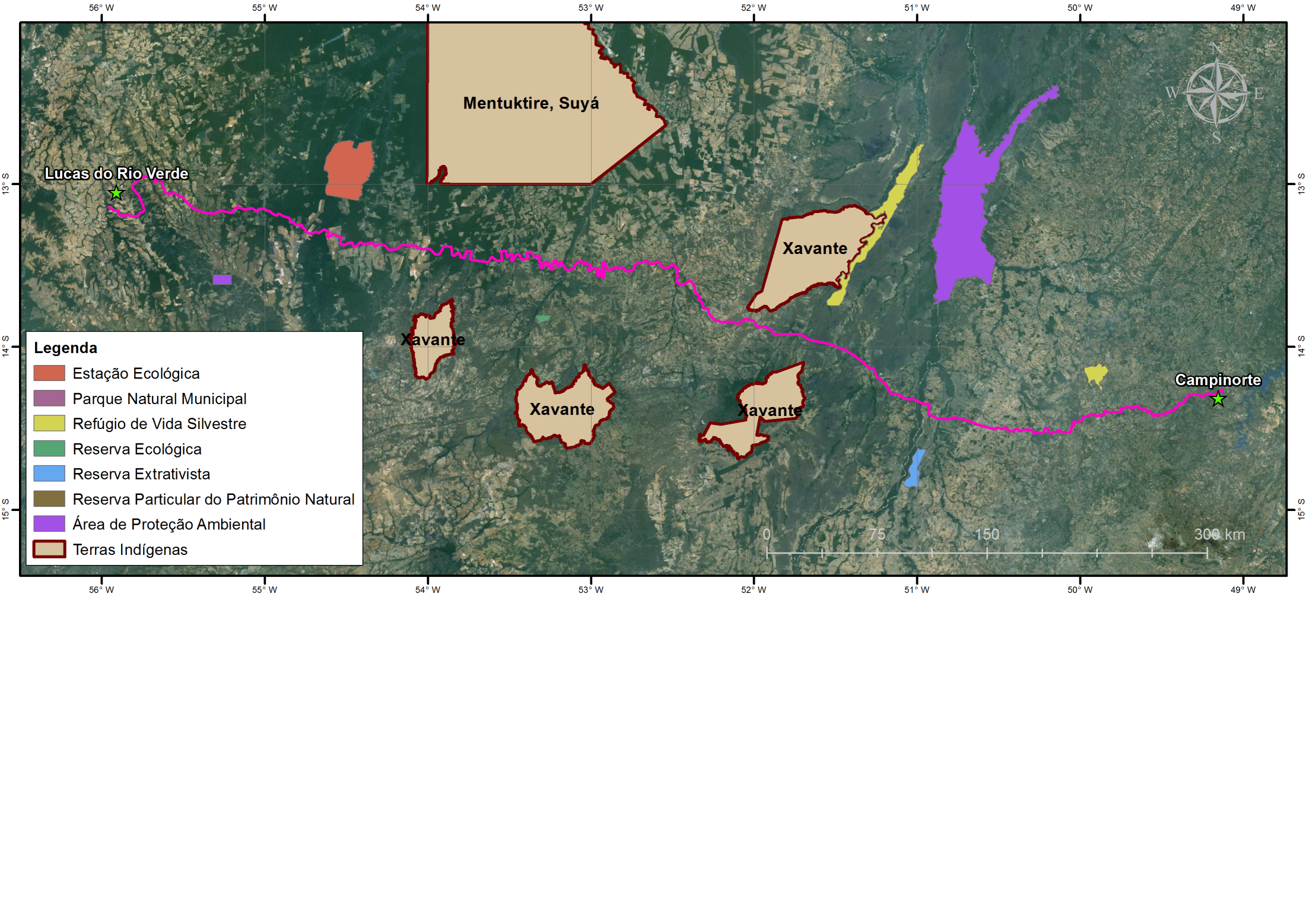 FICO (Trecho Lucas do Rio Verde/MT – Água Boa/MT – Campinorte/MT)
Cronograma (status):
FERRONORTE (Trecho Rondonópolis/MT – Cuiabá/MT)
Mapa de Situação:
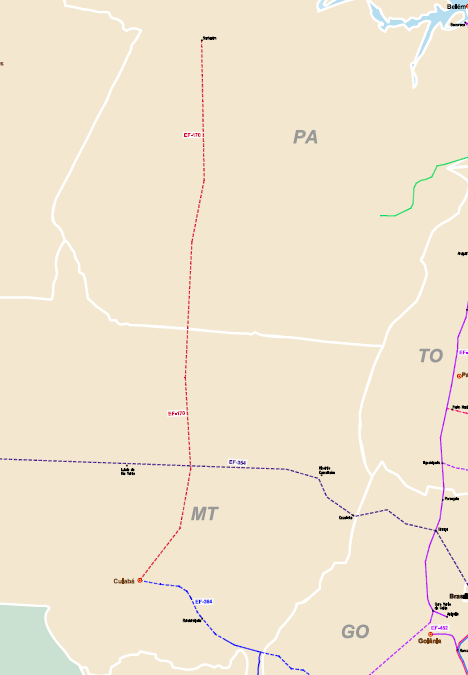 Santarém
Trecho Cuiabá/MT – Santarém/PA em estudo pela ANTT
Trecho Rondonópolis/MT - Cuiabá/MT incluído no PAC e em estudo pela ANTT
Cuiabá
Rondonópolis
FERRONORTE (Trecho Rondonópolis/MT – Cuiabá/MT)
UF: MT
TIPOLOGIA: Logística > Transporte > Ferrovia > Estudos e Projetos - Ferrovias
EXECUTOR: ANTT
ÓRGÃO RESPONSÁVEL LOCAL: Ministério dos Transportes
META - PAC: 1,00 Projeto
INVEST. TOTAL:  R$ 15,0 milhões
DATA DE INÍCIO: 15/04/2013
DATA DE CONCLUSÃO: 30/05/2014
ESTÁGIO: Ação Preparatória
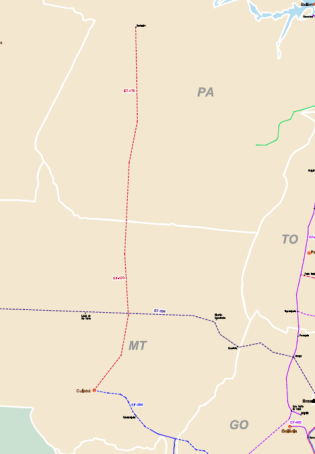 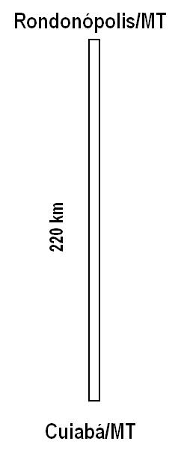 RESULTADOS
Assinado Termo de Compromisso entre ANTT, VALEC, DNIT e Governo do Estado do Mato Grosso para a realização de Estudos de Viabilidade Técnica, Econômica e Ambiental (EVTEA);
Termo de Referência (TR) do estudo finalizado pela ANTT (inclui o trecho Cuiabá/MT – Santarém/PA);
Plano de Trabalho apresentado pela Universidade Federal de Santa Catarina (UFSC) em 10/01/2013 de acordo com metodologia utilizada no PIL.

PROVIDÊNCIAS
Celebrar Termo de Cooperação Técnica (TCT) com a UFSC conforme a nova Portaria Conjunta nº 8, de 7 de novembro de 2012, dos Ministérios do Planejamento, Orçamento e Gestão, da Fazenda e da Controladoria-Geral da União (aguardando análise pela PRG/ANTT);
Iniciar os estudos em maio/2013;
Concluir EVTEA até 30/05/2014.
Obrigado!